Recursion Examples
Recursion (review)
Recursion (review)
Scenario: You are waiting in line for a concert. You can't see the front of the line, but you want to know your place in the line.
The person at the front, knows they are at the front!
Base case
You ask the person in front of you: “what is your place in the line?”
Recursive call
When the person in front of you figures it out and tells you, add one to that answer.
Use the solution to the smaller problem
Iteration vs. Recursion
Iteration and recursion are somewhat related
Converting iteration to recursion is formulaic, butconverting recursion to iteration can be more tricky
Iterative
Recursive
def fact_iter(n):    total, k = 1, 1    while k <= n:        total, k = total*k, k+1    return total
def fact(n):    if n == 0:        return 1    else:        return n * fact(n-1)
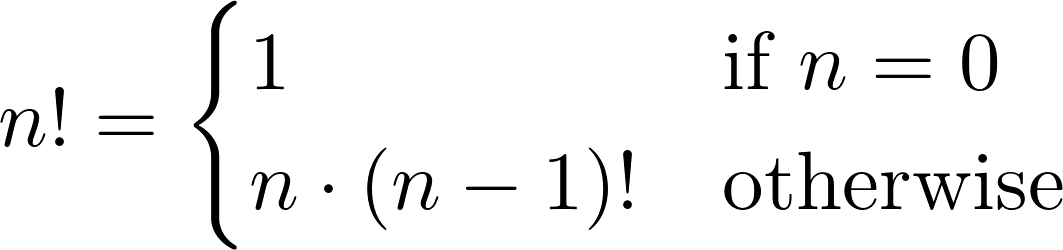 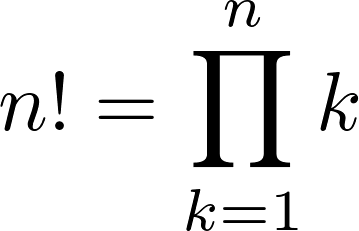 Names: n, total, k, fact_iter
Names: n, fact
Sum Digits
Let’s implement a recursive function to sum all the digits of `n`. Assume `n` is positive.
def sum_digits(n):
	"""Calculates the sum of   
the digits `n`.
	>>> sum_digits(8)
	8
	>>> sum_digits(18)
	9
	>>> sum_digits(2018)
	11
"""
	"*** YOUR CODE HERE ***"
One or more base cases
One or more recursive calls with simpler arguments.
Using the recursive call to solve our larger problem.
Sum Digits
1   def sum_digits(n):
2	"""Calculates the sum of the digits n
3	>>> sum_digits(8)
4	8
5	>>> sum_digits(18)
6	9
7	>>> sum_digits(2018)
8	11
9	"""
10	if n < 10:
11	    return n
12	else:
13	    all_but_last, last = n // 10, n % 10
14	    return sum_digits(all_but_last) + last
Order of Recursive Calls
[Speaker Notes: see demo 1]
Demo
Cascade
Goal: Print out a cascading tree of a positive integer n.
Ideas:
If n is a single digit, just print it out!
>>> cascade(486)
486
48
4
48
486
Otherwise, let cascade(n // 10) take care of the middle 
and print(n) around it
>>> cascade(48)
1 def cascade(n):
1 def cascade(n):
2    if n < 10:
3	print(n)
1 def cascade(n):
2    if n < 10:
3 	print(n)
4    else:
5 	print(n)
6 	cascade(n // 10)
7 	print(n)
48
4
48
>>> cascade(4)
4
The Cascade Function
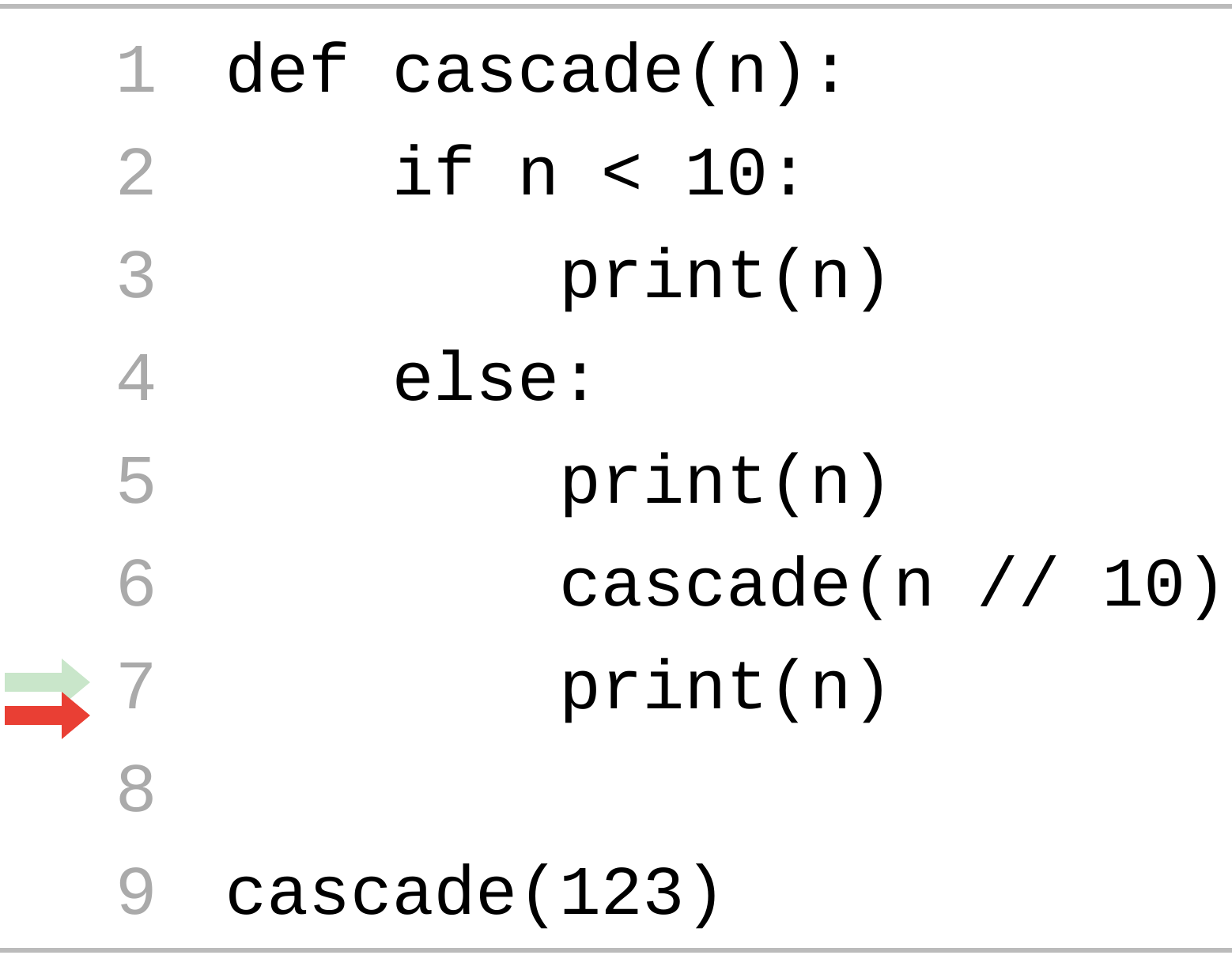 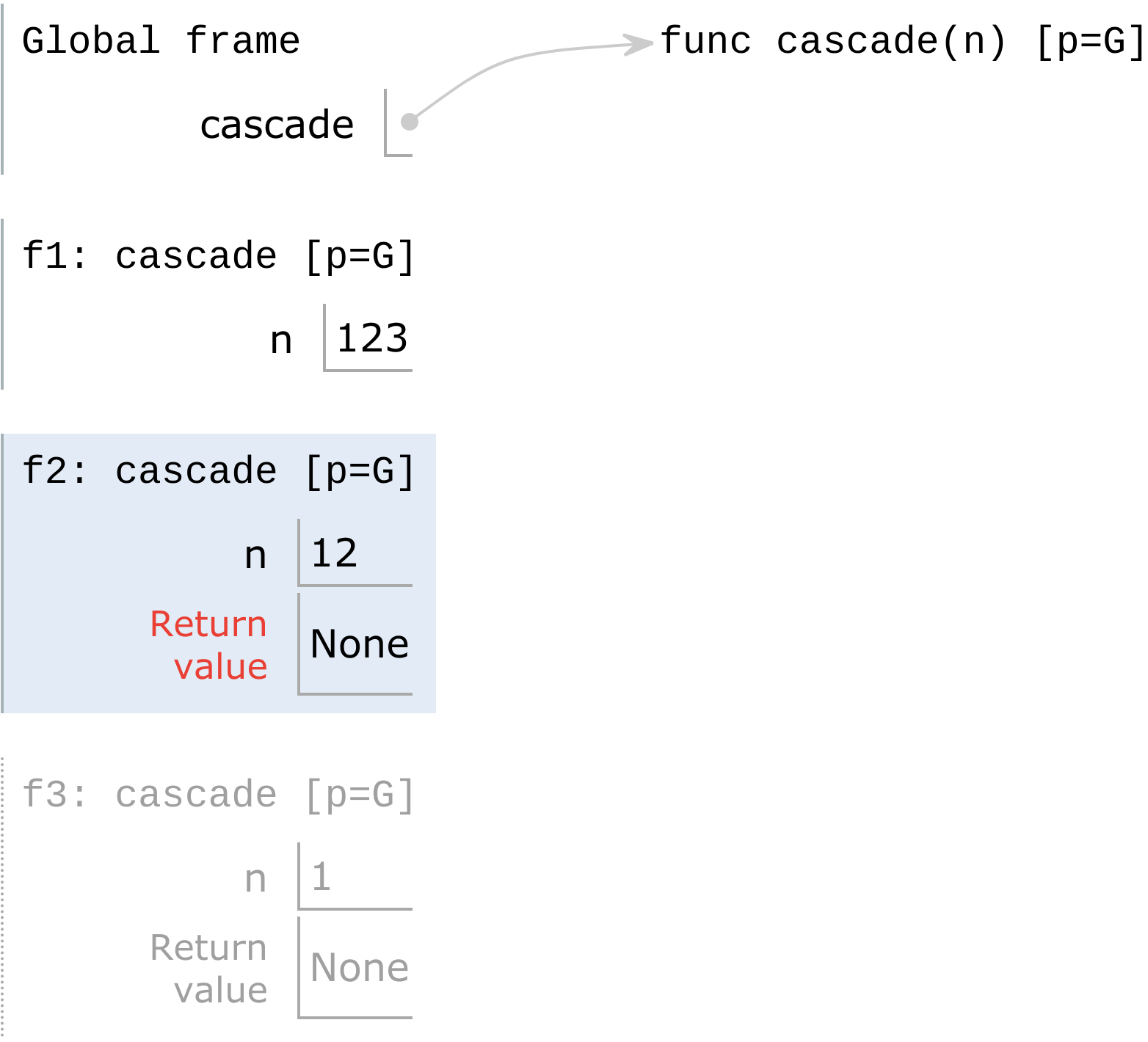 Each cascade frame is from a different call to cascade.
Until the Return value appears, that call has not completed.
Any statement can appear before or after the recursive call.
Output
12312112
Base case
[Speaker Notes: http://pythontutor.com/composingprograms.html#code=def%20cascade%28n%29%3A%0A%20%20%20%20if%20n%20%3C%2010%3A%0A%20%20%20%20%20%20%20%20print%28n%29%0A%20%20%20%20else%3A%0A%20%20%20%20%20%20%20%20print%28n%29%0A%20%20%20%20%20%20%20%20cascade%28n//10%29%0A%20%20%20%20%20%20%20%20print%28n%29%0A%0Acascade%28123%29&cumulative=true&curInstr=0&mode=display&origin=composingprograms.js&py=3&rawInputLstJSON=%5B%5D]
Demo
Two Implementations of Cascade
1 def cascade(n):
2   if n < 10:
3 	print(n)
4   else:
5 	print(n)
6 	cascade(n // 10)
7 	print(n)
1 def cascade(n):
2   print(n)
3   if n >= 10:
4	cascade(n // 10)
5	print(n)
If two implementations are equally clear, then shorter is usually better
In this case, the longer implementation might be more clear
When learning to write recursive functions, put the base case/s first
Fibonacci
Fibonacci Sequence
+
+
+
+
+
+
+
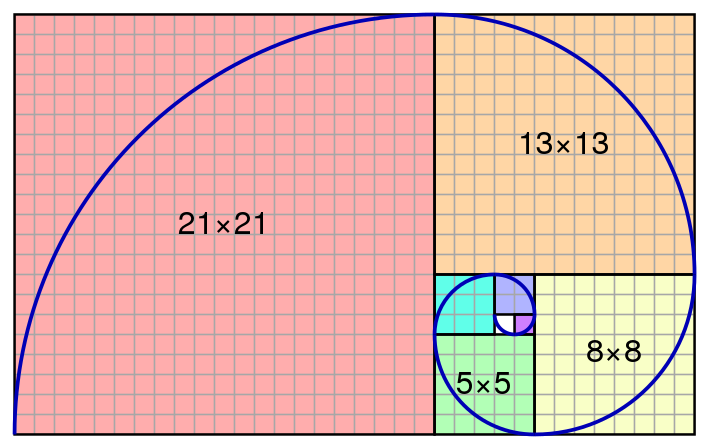 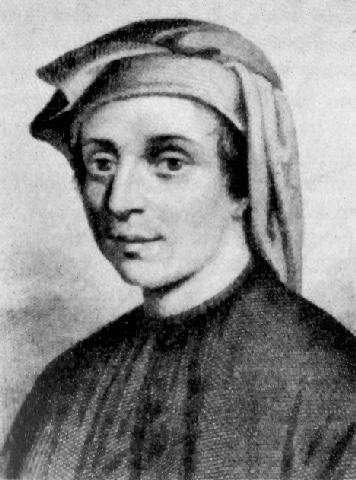 fib(1) == 1
fib(2) == 1
fib(3) == 2
fib(4) == 3
fib(5) == 5
fib(6) == 8
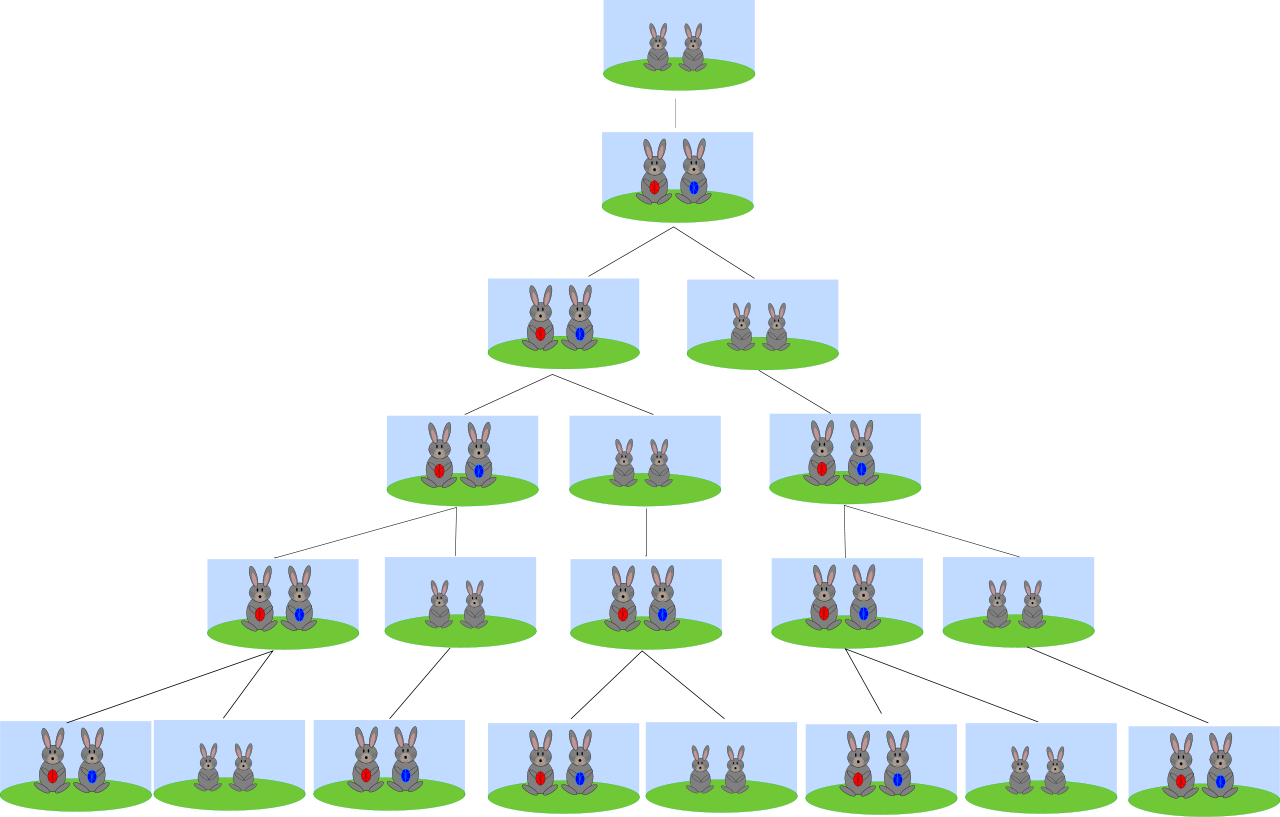 Fibonacci's rabbits
Demo
Fibonacci
Goal: Return the nth Fibonacci number.
The first two Fibonacci numbers are known; if we ask for the 0th or 1st Fibonacci number, we know it immediately
Otherwise, we sum up the previous two Fibonacci numbers
Ideas:
1 def fib(n):
1 def fib(n):
2	 if n == 0:
3		 return 0
4	 elif n == 1:
5		 return 1
1 def fib(n):
2   if n == 0:
3	return 0
4   elif n == 1:
5	return 1
6   else:
7	return fib(n - 2) + fib(n - 1)
[Speaker Notes: Think to place in line problem.]
Fibonacci Call Tree
fib(3)
fib(4)
fib(5)
fib(1)
fib(2)
fib(3)
fib(2)
1
fib(0)
fib(1)
fib(0)
fib(1)
fib(1)
fib(2)
0
1
0
1
1
fib(0)
fib(1)
0
1
fib(n): a tree-recursive process
Broken Fibonacci
Wrong value
Error
1 def fib(n):
2	 if n == 0:
3		 return 0
4	 elif n == 1:
5		 return 1
6	 else:
7		 return fib(n - 1) + fib(n - 2)
1 def broken_fib(n):
2	 if n == 0:
3	    return 0
4	 # Missing base case!
5	 else:
6	    return broken_fib(n - 2) + ………………………………..    broken_fib(n - 1)
broken_fib(5)
broken_fib(3)
>>> broken_fib(5)
broken_fib(1)
Traceback (most recent call last):
...
RecursionError: maximum recursion depth exceeded in comparison
broken_fib(-1)
fib(5)
fib(3)
fib(1)
fib(-1)
Never computed!
fib(-3)
Broken fib(n)
Counting Partitions
Count Partitions
Goal: Count the number of ways to give out n ( > 0) pieces of chocolate if nobody can have more than m (> 0) pieces.
"How many different ways can I give out 6 pieces of chocolateif nobody can have more than 4 pieces?"
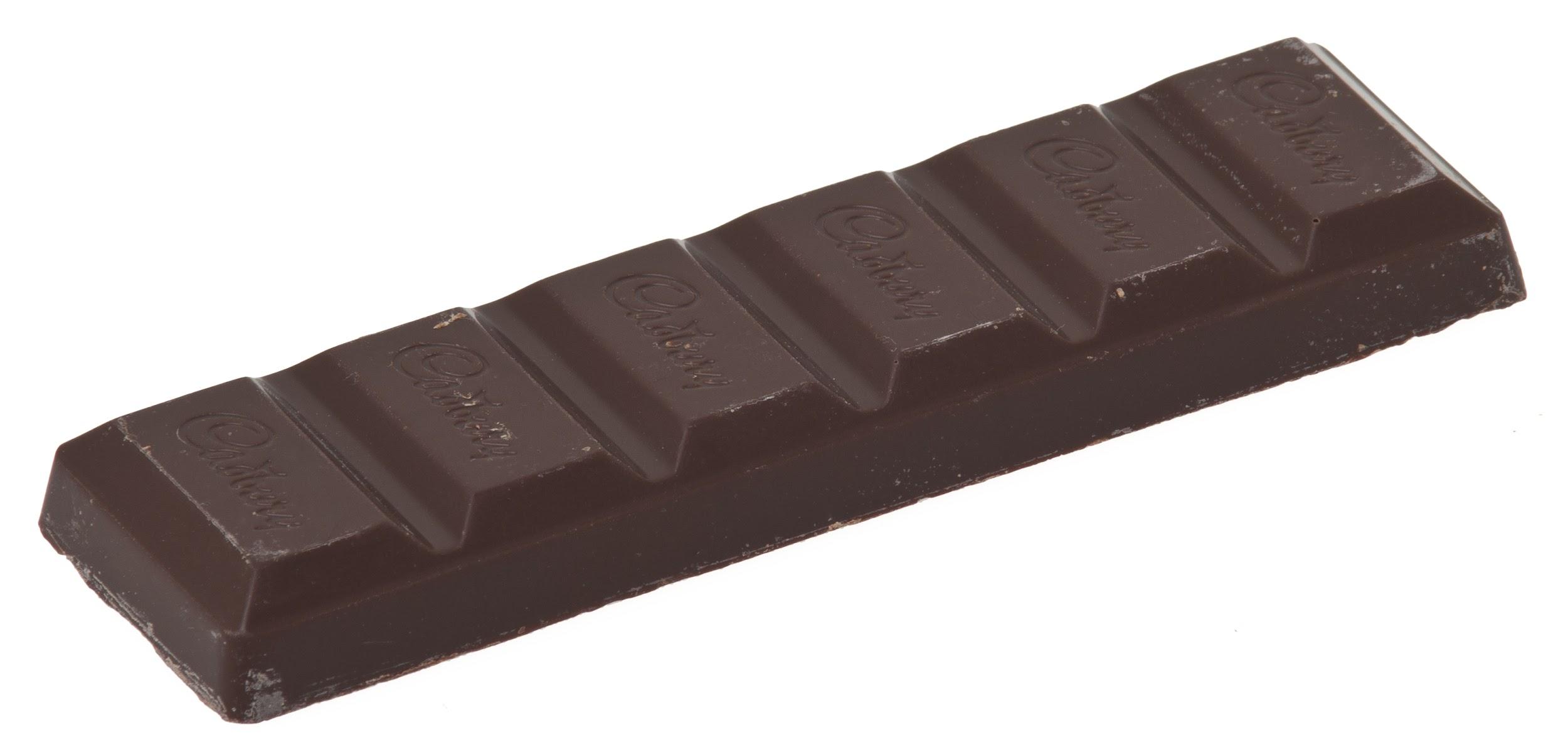 >>> count_part(6, 4)
9
2 + 2 + 2 = 6
1 + 1 + 2 + 2 = 6
1 + 1 + 1 + 1 + 2 = 6
Largest Piece: 4
2 + 4 = 6
1 + 1 + 4 = 6
Largest Piece: 2
3 + 3 = 6
1 + 2 + 3 = 6
1 + 1 + 1 + 3 = 6
Largest Piece: 3
Largest Piece: 1
1 + 1 + 1 + 1 + 1 + 1 = 6
Count Partitions
2 + 4
1 + 1 + 4

3 + 3
1 + 2 + 3
1 + 1 + 1 + 3

2 + 2 + 2
1 + 1 + 2 + 2
1 + 1 + 1 + 1 + 2

1 + 1 + 1 + 1 + 1 + 1
Count Partitions
Ideas:
Find simpler instances of the problem
Explore two possibilities:
Use a 4
Don’t use a 4
Solve two simpler problems:
count_part(2, 4)
count_part(6, 3)
Sum up the results of these smaller problems!
Count Partitions
Ideas:
Find simpler instances of the problem
Explore two possibilities:
Use a 4
Don’t use a 4
1 def count_part(n, m):
2	 if 





3	 else:
4	   with_m = count_part(n-m, m)
5	   wo_m = count_part(n, m - 1)
6	   return with_m + wo_m
Solve two simpler problems:
count_part(2, 4)
count_part(6, 3)
Sum up the results of these smaller problems!
Count Partitions
(6, 4)
How do we know we’re done?
Use a 4
Don’t use a 4
If n is negative, then we cannot get to a valid partition
(2, 4)
(6, 3)
Don’t use a 4
Use a 4
...
(-2, 4)
(2, 3)
If n is 0, then we have arrived at a valid partition
Use a 3
Don’t use a 3
0
(-1, 3)
(2, 2)
Don’t use a 2
Use a 2
4 + 4 + ... ≠ 6
If the largest piece we can use is 0, then we cannot get to a valid partition
0
(0, 2)
(2, 1)
1
(1, 1)
(2,0)
4 + 2 = 6
0
(0, 1)
(1, 0)
1
0
Demo
Count Partitions
Ideas:
Explore two possibilities:
Use a 4
Don’t use a 4
1 def count_part(n, m):
2    if n == 0:
3	return 1
4    elif n < 0:
5	return 0
	elif m == 0:
		return 0
8    else:
9	   with_m = count_part(n-m, m)
10	   wo_m = count_part(n, m - 1)
11	   return with_m + wo_m
1 def count_part(n, m):
	if n == 0:
		return 1
	elif n < 0:
		return 0
	elif m == 0:
		return 0
	else:
		with_m = count_part(n - m, m)
wo_m = count_part(n, m - 1)
return with_m + wo_m
1 def count_part(n, m):
	if n == 0:
		return 1
	elif n < 0:
		return 0
	elif m == 0:
		return 0
	else:
9	   with_m = count_part(n-m, m)
10	   wo_m = count_part(n, m - 1)
11	   return with_m + wo_mo_m
1 def count_part(n, m):
2    if n == 0:
3	return 1
4    elif n < 0:
5	return 0
6    elif m == 0:
7	return 0
8    else:
9	   with_m = count_part(n-m, m)
10	   wo_m = count_part(n, m - 1)
11	   return with_m + wo_m
Solve two simpler problems:
count_part(2, 4)
count_part(6, 3)
Sum up the results of these smaller problems!
How do we know we’re done?
If n is 0, then we have arrived at a valid partition
If n is negative, then we cannot get to a valid partition
If the largest piece we can use is 0, then we cannot get to a valid partition
[Speaker Notes: http://pythontutor.com/composingprograms.html#code=def%20count_part%28n,%20m%29%3A%0A%20%20%20%20if%20n%20%3D%3D%200%3A%0A%20%20%20%20%20%20%20%20return%201%0A%20%20%20%20elif%20n%20%3C%200%3A%0A%20%20%20%20%20%20%20%20return%200%0A%20%20%20%20elif%20m%20%3D%3D%200%3A%0A%20%20%20%20%20%20%20%20return%200%0A%20%20%20%20else%3A%0A%20%20%20%20%20%20%20%20with_m%20%3D%20count_part%28n%20-%20m,%20m%29%0A%20%20%20%20%20%20%20%20wo_m%20%3D%20count_part%28n,%20m%20-%201%29%0A%20%20%20%20%20%20%20%20return%20with_m%20%2B%20wo_m%0A%0Aresult%20%3D%20count_partitions%285,%203%29%0A%0A%23%201%20%2B%201%20%2B%201%20%2B%201%20%2B%201%20%3D%205%0A%23%201%20%2B%201%20%2B%201%20%2B%202%20%20%20%20%20%3D%205%0A%23%201%20%2B%202%20%2B%202%20%20%20%20%20%20%20%20%20%3D%205%0A%23%201%20%2B%201%20%2B%203%20%20%20%20%20%20%20%20%20%3D%205%0A%23%202%20%2B%203%20%20%20%20%20%20%20%20%20%20%20%20%20%3D%205%0A&cumulative=true&curInstr=0&mode=display&origin=composingprograms.js&py=3&rawInputLstJSON=%5B%5D]
Takeaways
Tree recursion allows you to explore different possibilities
Oftentimes, the recursive calls for tree recursion represent different choices
One such choice is “do I use this value, or do I try another?”
Sometimes it is easier to start with the recursive cases, and see which base cases those lead you to
If Time - Speeding Up Recursion 
(Teaser for the ~Future~)
Demo
Back to Fib
fib(3)
fib(4)
fib(5)
fib(1)
fib(2)
fib(3)
fib(2)
1
fib(0)
fib(1)
fib(0)
fib(1)
fib(1)
fib(2)
0
1
0
1
1
fib(0)
fib(1)
0
1
Basic Idea to Improve:
1 def better_fib(n):
2	 if n == 0:
3	    return 0
4	 elif n == 1:
5	    return 1
6	 elif already called better_fib(n):
7	    return stored value
8	 else:
9	    store & return better_fib(n - 2) + better_fib(n - 1)
Summary
Recursion has three main components
Base case/s: The simplest form of the problem
Recursive call/s: Smaller version of the problem
Use the solution to the smaller version of the problem to arrive at the solution to the original problem
When working with recursion, use functional abstraction: assume the recursive call gives the correct result
Tree recursion makes multiple recursive calls and explores different choices
Use doctests and your own examples to help you figure out the simplest forms and how to make the problem smaller